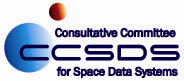 CCSDS Engineering Steering Group (CESG):
report to the
CCSDS Management Council (CMC)
concerning the Fall 2015 Technical Plenary
Joint CMC-CESG Meeting
ESOC Darmstadt, Germany
Hosted by ESA

16 Nov 2015
SYSTEMS ENGINEERING
(SE) AREA
Peter Shames (AD)
Hiroshi Takeuchi (DAD)
System Engineering Area (SEA)
Objective
Guide overall CCSDS architecture for space mission communications, operations, and cross-support
Support the CESG in evaluating consistency of all area programs of work with the defined architecture
Create cross-cutting working groups and BOFs as required to progress the work of CCSDS
Focus
Define reference architectures for describing space mission communications, operations, and cross-support standardization
Coordinate and collaborate with other areas about architectural choices and options 
Define standards for cross cutting topics such as security and discrete architecture frameworks, and for those that cross cut multiple layers of protocols
Support other working groups and BoFs that are addressing cross cutting issues
SEA Working Groups
Security Working Group
Delta-DOR Working Group 
System Architecture BoF (WG to be restarted and expanded to include related topics)
Timeline Data Exchange Birds of a Feather (did not meet)
XML Standards and Guidelines (XSG) Special Interest Group (published RFC)
Space Assigned Numbers Authority (SANA) Steering Group (operational)
SE Area ReportB. Meeting Demographics
SEA Planned Resolution Summary
Sec WG
Resolution: Threat GB ready to go for agency review.
Recommend adopting cloud based environment set up to facilitate multi-agency end-to-end security testing (joint with SLS, $90/mo for 6 months)

D-DOR WG
Resolution: Quasar Catalog MB ready to go for agency review, the X-band Quasar Catalog on the SANA is updated.
Resolution: D-DOR Operation MB, version 2, ready to go for agency review

SAWG BoF
Resolution: SAWG restart has cleared CESG conditions, will request CMC approval.  Resources for at least the CCSDS Reference Architecture have been identified from MOIMS & SOIS.

XSG SIG
Resolution: XML SIG has IETF approval of CCSDS URN RFC.  Will request publication of the XML Policy and then close.  Future work on XML guidelines and validation tools to be done in restarted SAWG.

TDE BoF
None.
SEA Area Working Group Report
SUMMARY TECHNICAL STATUS
Delta-DOR WG
Goal: Standardising cross-support for Delta-DOR measurements 
Working Status: Active 
Summary progress / Major accomplishments:
	Magenta Book on Quasar catalogue: final draft revised after AD comments  Resolved to go for Agency Review
	Magenta Book on DDOR operations v2: third draft provided, revision completed  Resolved to go for Agency Review
	Green Book; Revision will start in 2016 . Preliminary material presented.
	New Magenta Book approved: DDOR architectural guidelines for meeting performance targets (to be started in 2017)
	Revision of RDEF Blue Book approved (to be started in 2017)
	


Progress since last meeting: Both Magenta Books completed revisions and are ready to go for Agency Review
D-DOR Interactions with other WGs
CSS-SM:
CSS-SM is going to send their updated presentation (following discussion) and mapping of DDOR SR parameters into CSS-SM framework
CSS-SM – File Transfer Project
DDOR WG will review draft  and provide inputs/feedbacks
RF&Mod:
Discussed the concept for TM-based RNG and compared for precision and accuracy to GMSK+PN RNG by JPL
DDOR WG will be kept in the loop of this discussion (if the technique will be proposed for standardisation)
Navigation
JAXA representative proposed to include sigma information (on all radiometric data) into the TDM format. Proposal was accepted by Nav WG.
SEA Area Area Working Group Report
SUMMARY TECHNICAL STATUS
Security WG
Goal: Develop CCSDS security standards and practices
Working Status: Active _X_ Idle ____
Summary progress: Documents actively being produced: Key Management MB, Network Layer BB, Cloud Testing.  All docs green.




Progress since last meeting: Threat GB rev complete, network layer security testing, KM MB progress, DTN Security.  
Problems and Issues: None
SecWG Executive Summary
Joint meeting with DTN to continue our work on DTN security and the inclusion of CMS into the bundle security specification.
There are five SecWG books up for reconfirmation.  We will revise 350.0 (CCSDS Protocols to Secure Systems), move both 350.2-G (Encryption Survey) and 350.3-G (Authentication Survey) to historical, and revise 350.4-G (Interconnection Guide).  350.1-G (Threat Green Book) has already been revised.
We discussed the appointment of a Deputy WG chair.  The WG will take a “silent” (email) vote to decide between the two candidates. 
Reviewed Network Layer Security adaption profile testing. Testing is near completion.
Discussed the “white paper” on cloud-based testing environment architectures and its conclusions & recommendations.
Discussed the new “CCSDS credentials” program.  A “white paper” will be created to document our current thoughts for further review by other WG who would use this spec.
Reviewed ESA Secure Software Initiative which will soon be published as an ESA standard.  Also reviewed the analogous NASA work.
Discussed the changes to the Key Management Magenta Book and ESA provided a demonstration of the Over The Air Keying (OTAR) key management mechanisms using the ESA simulator.  
Discussed the future potential for a program on physical layer security.
SEA Area Area Working Group Report
SUMMARY TECHNICAL STATUS
SANA Steering Group (SSG)
Goal: Re-Engineer the SANA Registries to fix major issues
Working Status: Active _X_ Idle ____
Summary progress: Reviewed the proposed re-engineering of the SANA registries.  Reviewed the revised SANA YB draft and the new SANA WG “CookBook” and Registry Management Policy (RMP).



Progress since last meeting: Developed re-engineering plan working with SANA Operator, CCSDS Secretariat and Tech Editor.  Revised draft SANA YB to align.  Produced drafts of Registry Management Policy (RMP) and WG “CookBook”.
Problems and Issues: Expect CESG review request in 1 month
Asset and Organization Registry Relationships(From draft Registry Management Policy)
Proposal to extend SCID registries
Current SCID registry space (TM & TC only) is nearly used up
Proposed fix is to create three sets of codepoints, one for each Data Link version number, and to …
Create ten (10) or more different frequency “band – bins”

HF-band  0-30 MHz 
VHF-band  30-300 MHz 
UHF-band  300-1 GHz 
L-band  1-2 GHz 
S-Band  2-4 GHz 
C-Band  4-7 GHz 
X-Band  7-12 GHz 
Ku & KA-Band (Ku, K, Ka) 12-40 GHz 
V-Band 40-75 GHz (future)
W-Band 75-110 GHz (future)
Optical (future, could be two or more band-bins, 1064, 1550?)

Simulators and unstated frequency bands – will no longer be accepted for SCID assignment
This makes a total of at least 30 separate sets of codepoints (effectively 9 given current use of mostly S, X & K bands)
SCID is only valid during S/C operations, not on ground
ISO OIDs to be assigned for all other uses, ground to ground and archival
One consequence is that any given spacecraft may have more than one SCID
Proposal is to be reviewed by all areas and agencies for potential GDS impacts
SEA Area Area Working Group Report
SUMMARY TECHNICAL STATUS
System Architecture BoF
Goal: Restart SAWG, develop CCSDS Reference Architecture and other related standards
Working Status: Active _X_ Idle ____
Summary progress: CESG re-start review held, conditions resolved during CESG meeting.  Active participation by CNSA expected. MOIMS & SOIS reps identified for Reference Architecture task.



Progress since last meeting: Requested CESG approval, conditions resolved, Concept Paper produced.  CCSDS Reference Architecture session held, very good support from 8 agencies.
Problems and Issues: Only a near-term commitment of resources to do the Reference Architecture.
CCSDS Reference Architecture Meeting Notes
Agree to initially model SM&C/MOIMS on the ground and SOIS in space
The issue of suitability of MOIMS in R/T space environment will be evaluated separately
Not all SM&C functions are specified, even as groups.
Agree to show these with only high level functions and interfaces, and mark as [FUTURE]
MOIMS & SOIS each identified someone to work with SEA to develop initial diagram set
The Nav (FDS) diagram seems to be about the right level of detail for any functional group
Focus will be on external / service interfaces of each functional group
Agree that external interfaces and data specs should be tied to existing of future standards
Agree to use RASDS for diagrams, for consistency with existing SCCS-ADD materials
ESA provided a paper from earlier ExoMars study that has some useful materials on functions and protocol mappings
SAWG Discussion Notes
CESG Agreed Priorities
CCSDS Reference Architecture for CMC 
Approach: Phased approach, initial “cartoon” version based on SCCS-ADD sub-strate, final more accurate one if resources are provided
Describe how all of the CCSDS standards fit together, provide a the map of the territory
Work necessary ontology / terminology at interfaces
RASDS refresh, SysML/UML or not 
Approach: Re-confirm document now for 2 years
Work with ISO SC-14 and other WG to define requirements for operational, physical, and service viewpoints 
Add viewpoints, UML/SysML, complete update when resources are available
CCSDS XML standards 
Approach: Identify source of adequate XML schema development guidelines, develop draft approach and review with affected WGs
Adopt suite of schema analysis and validation tools
Extract set(s) of common terms as library elements
CCSDS ontology (terms, definition, and relationships; glossary revision)
Approach: Complete analysis, work key issues within WG as part of CCSDS Reference Architecture
Deploy On-line, query-able, leverages RASDS & QUDV as core terms
Extensible for other domain ontologies, specializations and new terms
Revised and reviewed with the other WGs
25 Mar 2015